REPLICATION & LOAD BALANCING
ITIS 3110
Topics
Replication methods
Primary/Backup
Master/Slave
Multi-master
Load-balancing methods
DNS Round-Robin
Reverse Proxy
Replication
Replication: What is it?
Duplication of data between multiple machines
Two main uses
Failure mitigation	
Load balancing
Replication: Types
Primary/Backup
Master/Slave
Multi-Master
Primary/Backup
Replication: Primary/Backup
Ensures availability of a ‘resource’
Only one server provides access to resource at a time
Does not provide any load balancing
Uses:
Services which do not understand replication
Services which would be too expensive to replicate
Too much active state
Replication: Primary/Backup
Primary server is active
Has exclusive lock on resource
Backup server is on standby
Heartbeat between Primary and Backup
Allows each server to keep track of the other’s state
Heartbeat can be in-band or out-of-band
In-band:  “standard” comm path
e.g. over same network link
Out-of-band: separate or special comm path
e.g. serial, secondary network connection, etc.
Primary/Backup: Failover
When the heartbeat is lost:
Backup steals lock on resource
Ensures primary is down 
e.g. cut  comm link or power
Performs recovery on resource
e.g. fsck
Backup may even steal primary’s MAC address!
Backup becomes primary
Previous primary will become backup once heartbeat re-established
Primary/Backup: Diagram
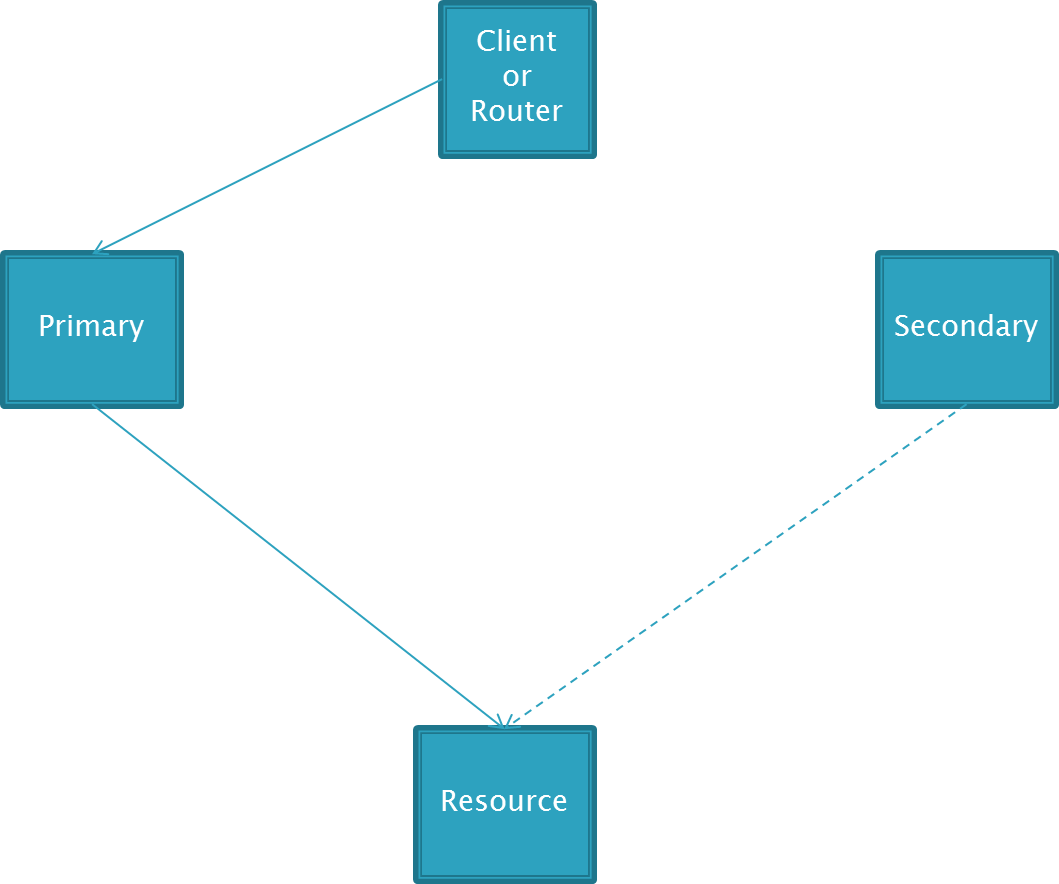 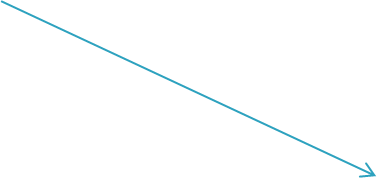 heartbeat
Standby
Comm
 Link
Primary/Backup: Examples
File Servers
Disk array is the resource
Virtual Machine Servers
Virtual Machine is the resource
Master/Slave
Replication: Master/Slave
All servers can be read
Only master server accepts writes
Can provide rudimentary load balancing
Must be implemented in a protocol
Uses
Stateless, Read-Heavy protocols
Master/Slave: Updating Slaves
Can be push or pull
Master pushes changes to slaves
Slaves pull changes from master
Master/Slave: Updating Slaves
Most protocols support incremental updates
Every change is versioned
Master keeps a journal of changes
Slave asks for updates since a particular version
Master replays journal from version requested
All protocols support full updates
Master sends complete data set to slave
Master/Slave: Diagram
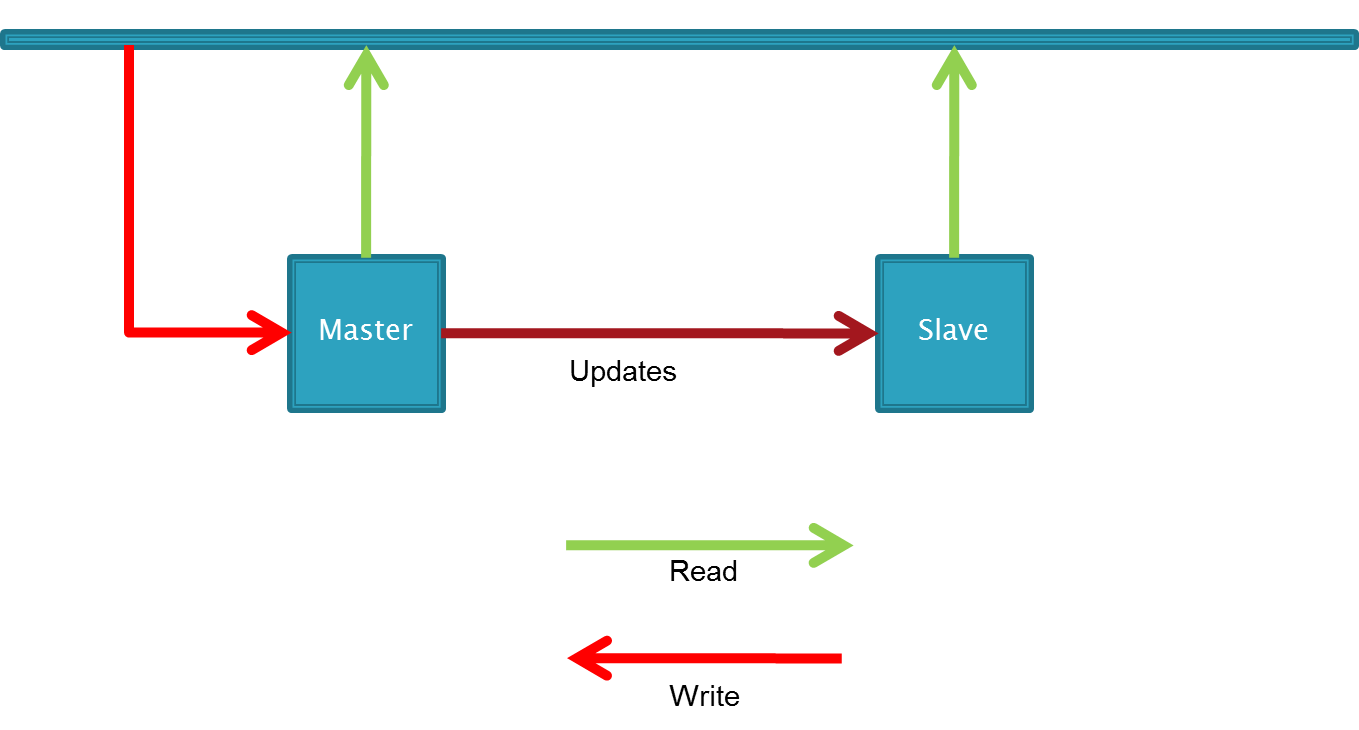 Master/Slave: Examples
DNS
Kerberos
LDAP
Databases
Multi-Master
Replication: Multi-Master
Any node can accept read or writes
Will distribute writes to all other nodes
Very complicated to implement
Cluster file systems use this method
Multi-Master
Master A
Master B
Master C
Master D
Distributed Shared Memory
Multi-master replication technique
Shares memory space between multiple machines
Not all the memory needs to be in the same location
However, accessing an address gets the same “entity”, regardless of physical location
Common usage is to distribute HTTP session state between web servers
Distributed Shared Memory
Shared Memory Model
Physically Distributed Memory
Load Balancing
Load Balancing
Load balancing distributes load across multiple servers
Often relies on replication to distribute data to the multiple servers
Load Balancing
DNS Round-Robin
Reverse Proxy
Round-robin
Computer operations:
One method of having different program process take turns using the resources of the computer
Limit each process to a certain short time period
Then suspending that process to give another process a turn (or "time-slice"). 
This is often described as round-robin process scheduling
Origination: 
https://en.wikipedia.org/wiki/Round-robin_%28document%29
DNS Round-Robin
Simplest Method
Multiple DNS records for a single address
DNS server will return addresses in different order every time it is requested
Typically permuted
Does not assign work based on load
Can not detect failed servers
DNS Round-Robin: google.com
www.google.com.	604213	IN	CNAME	www.l.google.com.
www.l.google.com.	52	IN	A	74.125.67.106
www.l.google.com.	52	IN	A	74.125.67.103
www.l.google.com.	52	IN	A	74.125.67.104
www.l.google.com.	52	IN	A	74.125.67.99
www.l.google.com.	52	IN	A	74.125.67.147
www.l.google.com.	52	IN	A	74.125.67.105
DNS Round-Robin: Examples
DNS
Kerberos
LDAP
SMTP
HTTP
DNS Round-Robin: SMTP
SMTP does not require replication
Servers receive and transmit mail
MX records control the Round-Robin
They do not need to all have the same mail messages
MX records are used for SMTP
Priority
Records with the lowest number get the mail
Equal priority the email is share (e.g. round robin)
DNS Round-Robin: HTTP
HTTP is an odd beast
Purest form is stateless
Shared file system is sufficient
Sessions, other state complicates matters
Reverse Proxy is simpler
DNS Round-Robin + Distributed Shared Memory works too
Load Balancing: Reverse Proxy
Device that sits in front of a group of servers and direct traffic
Client traffic is terminated on load balancer
Load balancer opens new connection to one back-end server and forwards client data
Often used for Web servers
Many companies provide ‘turn-key’ solutions
Can make intelligent decisions when forwarding traffic to servers
Send less traffic to heavily loaded servers
Skip down servers
Reverse Proxy: Uses
SSL endpoint
Compression
Caching
Intrusion Prevention
Reverse Proxy: Diagram
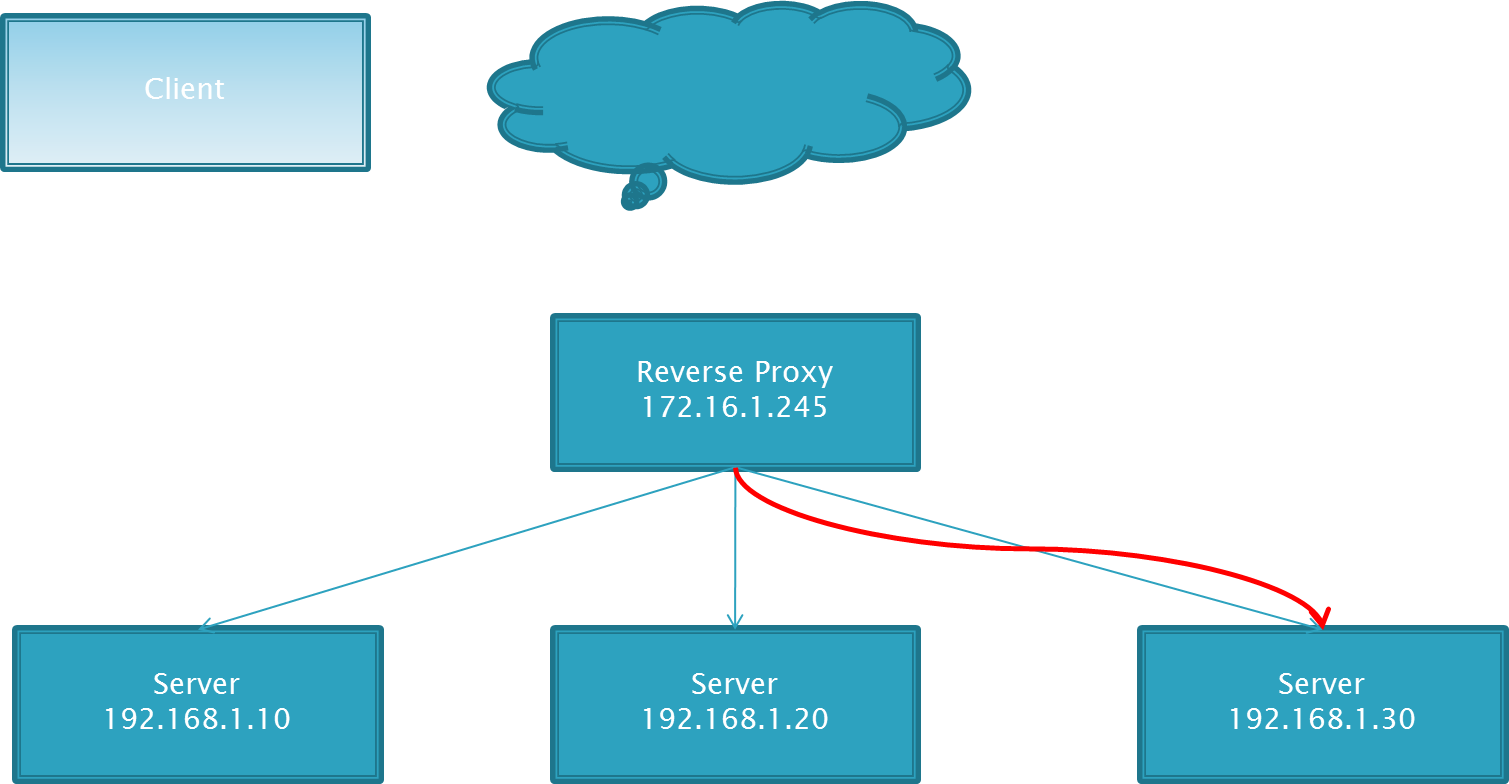 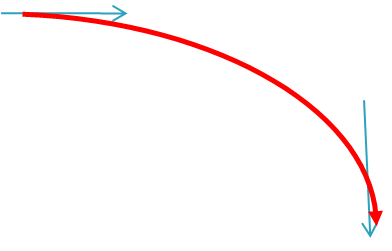 Reverse Proxy: Examples
FTP
HTTP
Reverse Proxy: HTTP
Many HTTP reverse proxies support session pinning
Session pinning:
A user session will always be forwarded to same server
Allows that server to keep track of session data for that user